レムナントがしるべきそうせいき
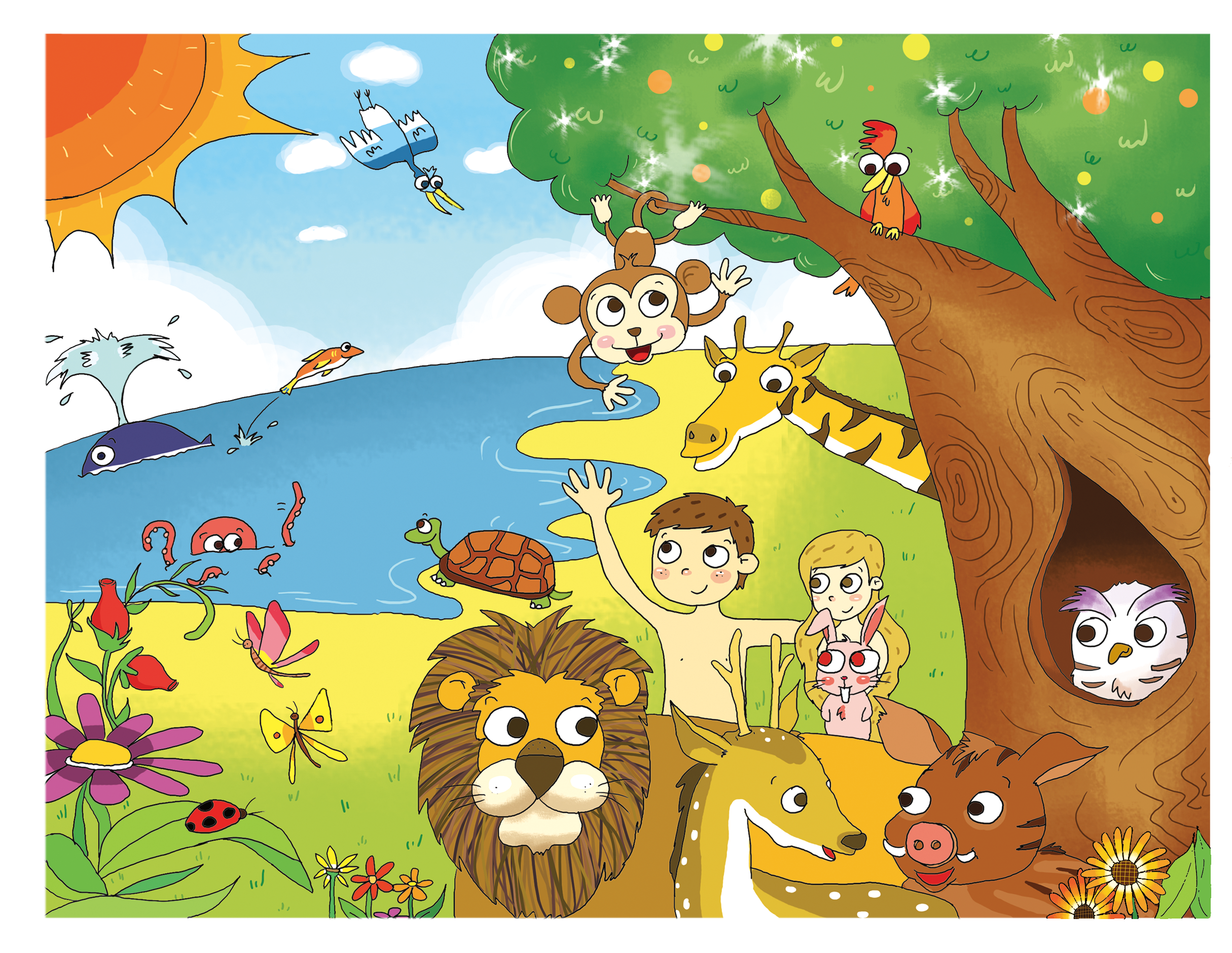 1
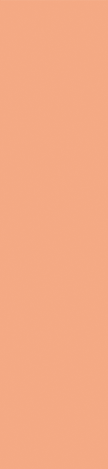 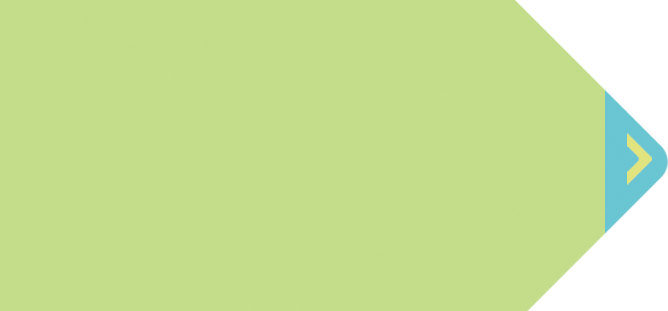 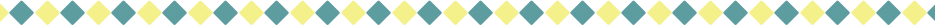 か
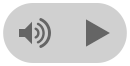 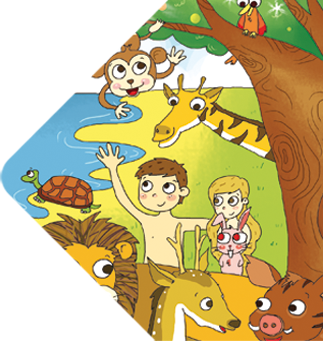 じんるいの　ふこうは
いつ　どのように
はじまったのでしょうか。
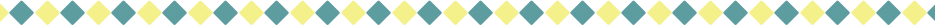 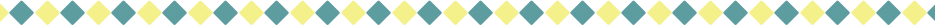 そうせいき 3:15
わたしは、おまえと　おんなとの　
あいだに、また、おまえの　しそんと　
おんなの　しそんとの　あいだに、
てきいを　おく。
かれは、おまえの　あたまを　ふみくだき、
おまえは、　かれの　かかとに　かみつく。
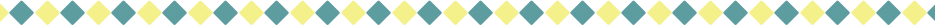 1
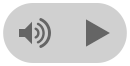 このよでは、だれも
じんるいの　もんだいの
はじまりを　あかすことは
できません
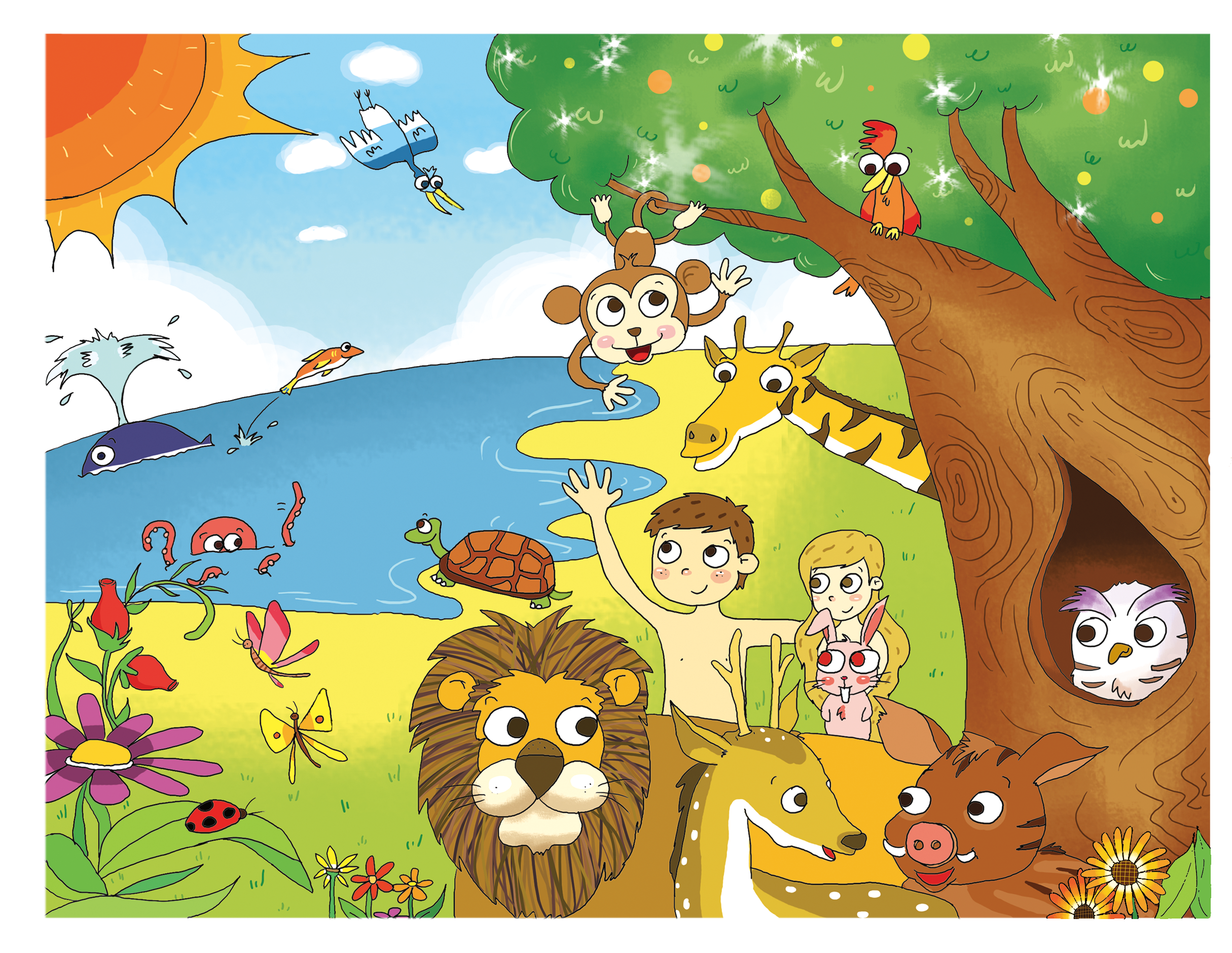 [Speaker Notes: (1) サタンの出現(しゅつげん)によって、すべての問題(もんだい)が発生(はっせい)しました（創3:1～5)
(2) 原罪(げんざい)が始(はじ)まりました(創3:5～20) 
(3) 苦痛(くつう)が始(はじ)まりました(創3:16～20)
(4) 神様(かみさま)は解決(かいけつ)策(さく)として女(おんな)の子孫(しそん)が来(く)ることを約束(やくそく)されました(創3:15)]
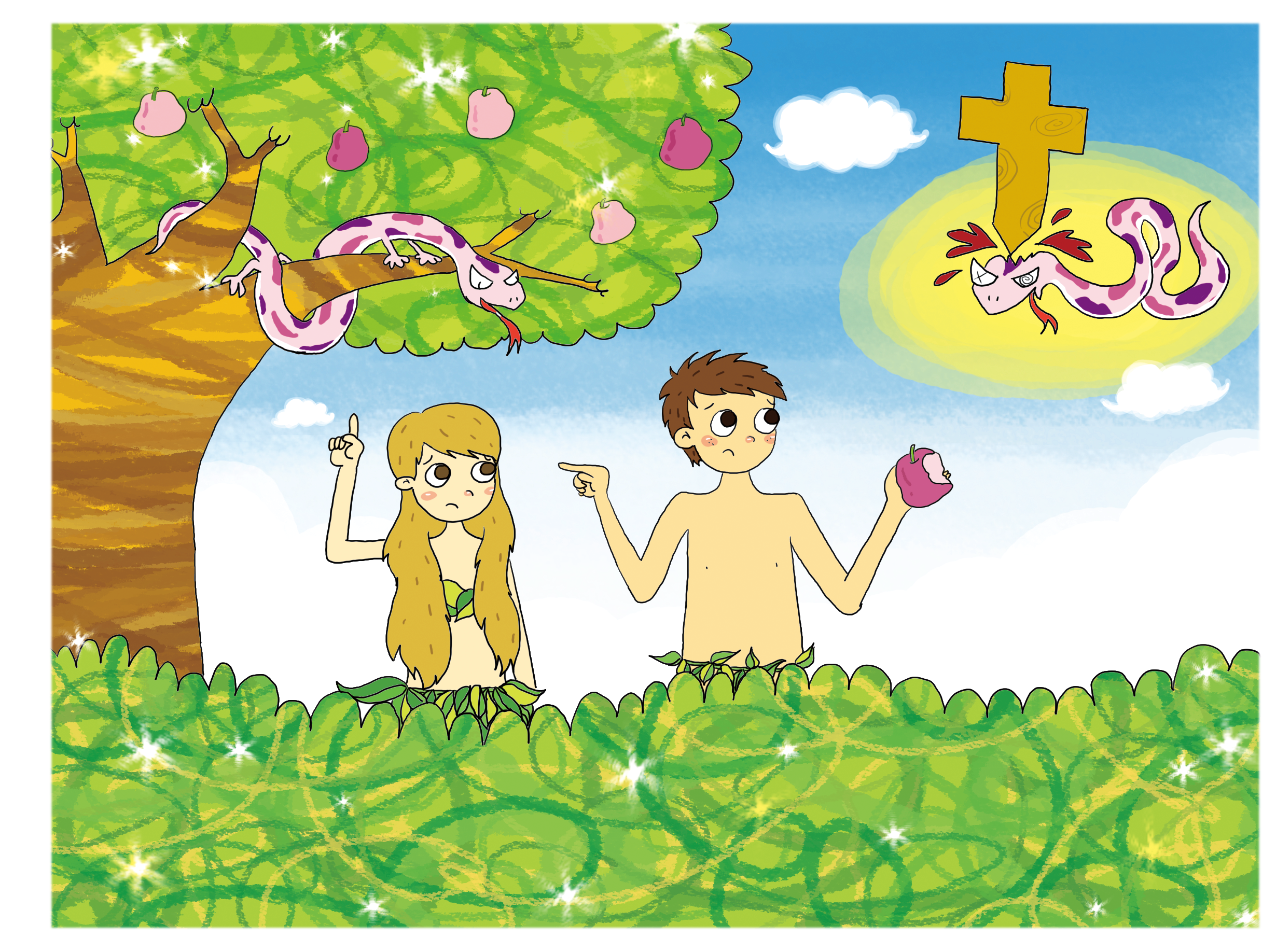 [Speaker Notes: (1) サタンの出現(しゅつげん)によって、すべての問題(もんだい)が発生(はっせい)しました（創3:1～5)
(2) 原罪(げんざい)が始(はじ)まりました(創3:5～20) 
(3) 苦痛(くつう)が始(はじ)まりました(創3:16～20)
(4) 神様(かみさま)は解決(かいけつ)策(さく)として女(おんな)の子孫(しそん)が来(く)ることを約束(やくそく)されました(創3:15)]
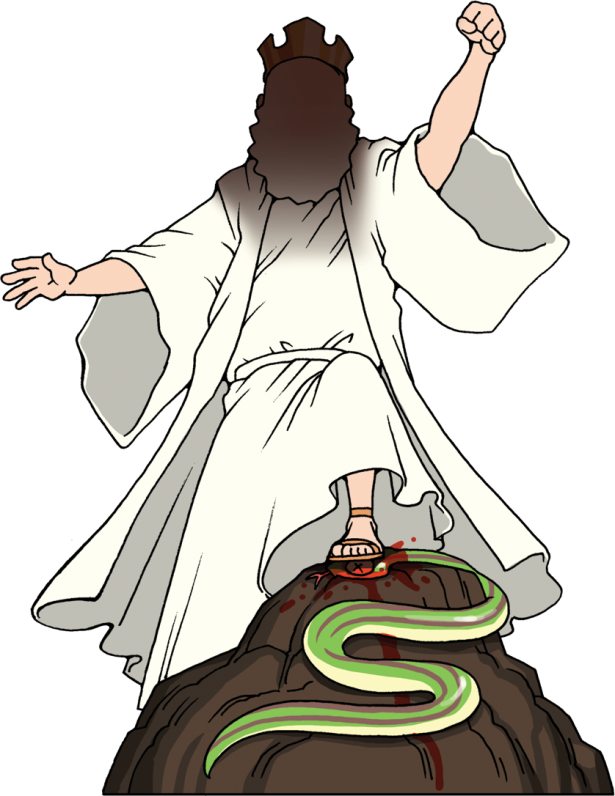 [Speaker Notes: (1) サタンの出現(しゅつげん)によって、すべての問題(もんだい)が発生(はっせい)しました（創3:1～5)
(2) 原罪(げんざい)が始(はじ)まりました(創3:5～20) 
(3) 苦痛(くつう)が始(はじ)まりました(創3:16～20)
(4) 神様(かみさま)は解決(かいけつ)策(さく)として女(おんな)の子孫(しそん)が来(く)ることを約束(やくそく)されました(創3:15)]
2
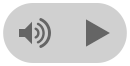 いまも　すすんで　います
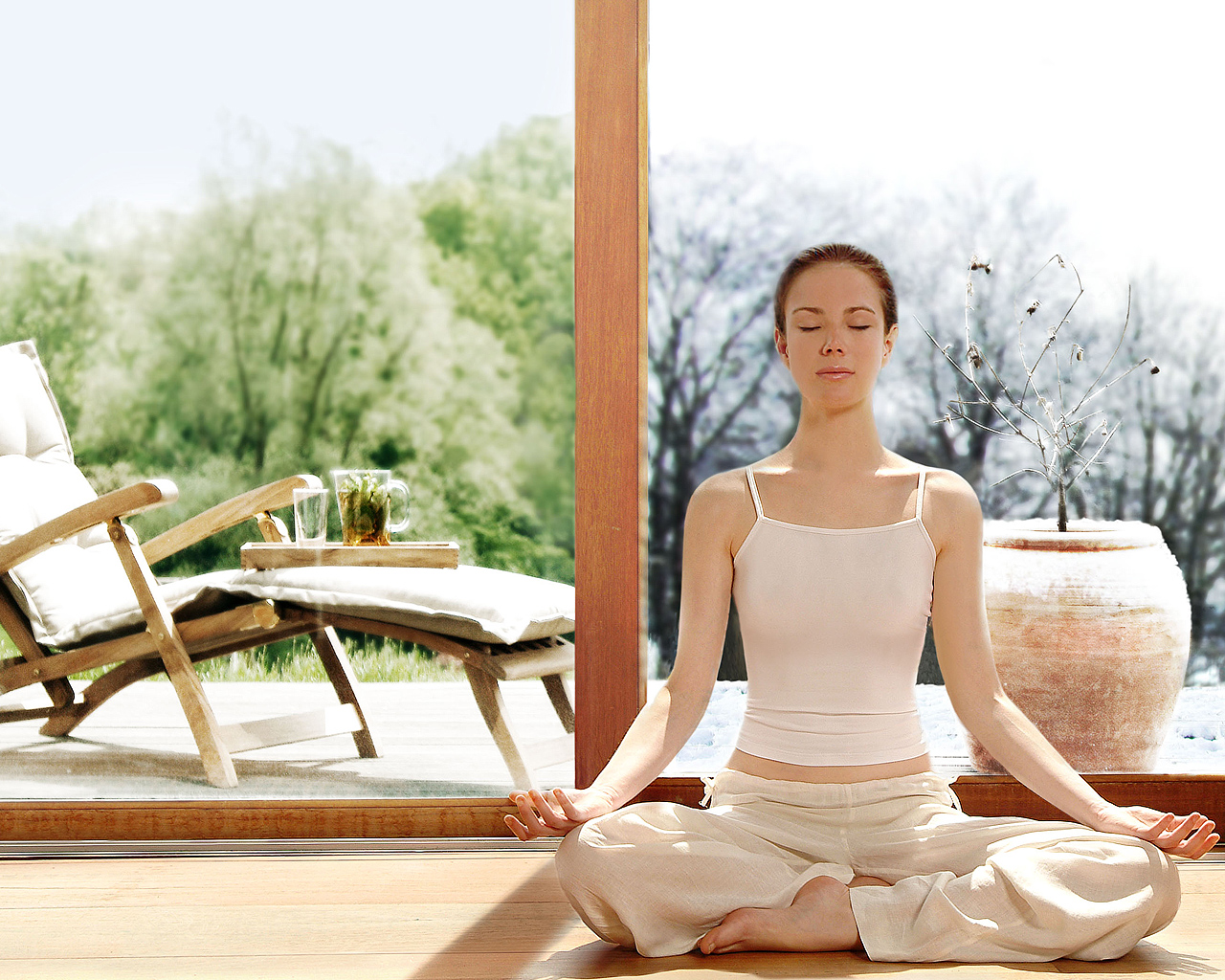 [Speaker Notes: (1) ニューエイジ (New Age)は神(かみ)様(さま)のようになれると言(い)います
(2) フリーメイソン(Free Mason)は、悪霊(あくれい)文化(ぶんか)を作(つく)っています
(3) 統合(とうごう)宗教(しゅうきょう)運動(うんどう)が起(お)きています]
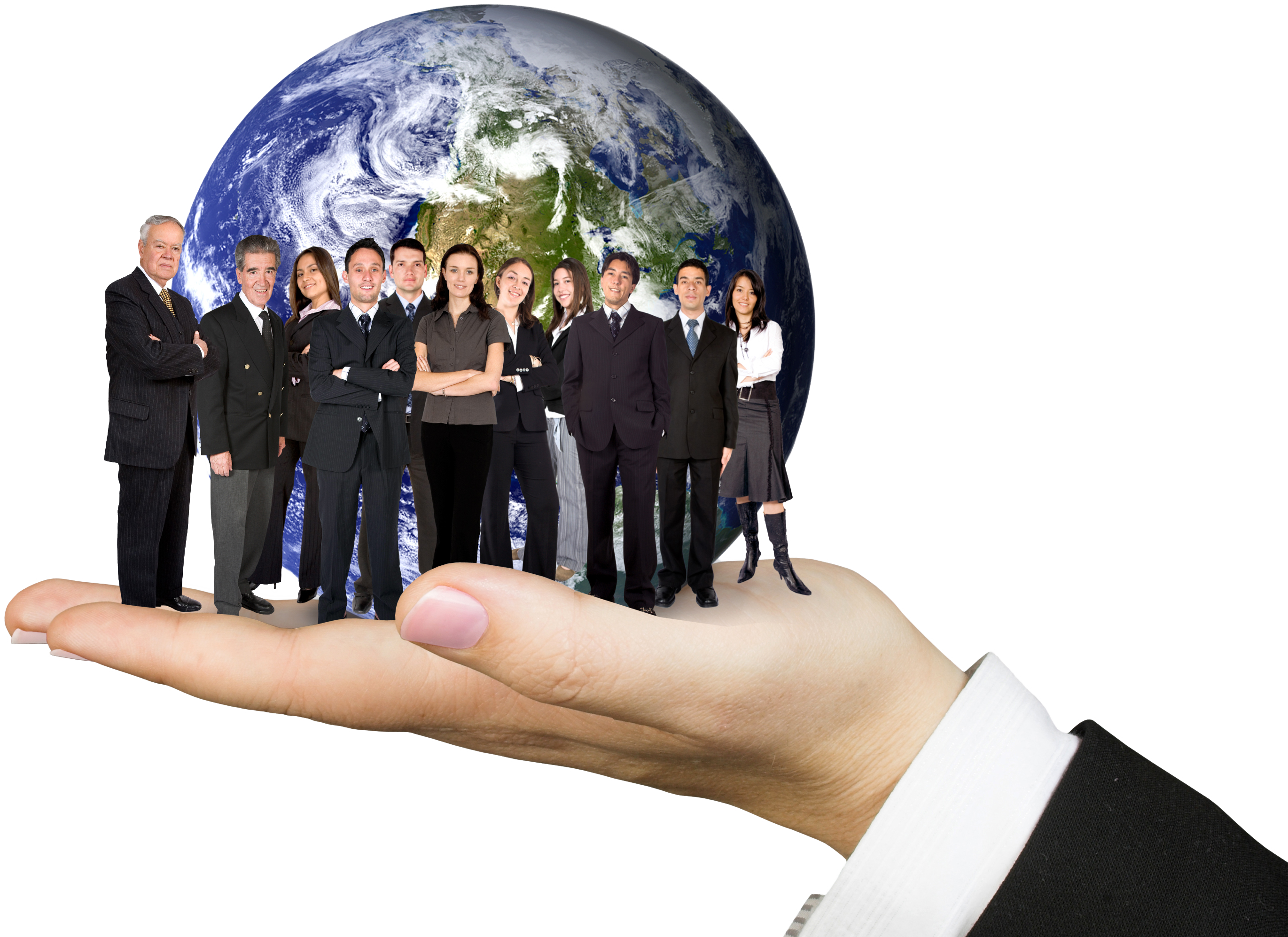 [Speaker Notes: (1) ニューエイジ (New Age)は神(かみ)様(さま)のようになれると言(い)います
(2) フリーメイソン(Free Mason)は、悪霊(あくれい)文化(ぶんか)を作(つく)っています
(3) 統合(とうごう)宗教(しゅうきょう)運動(うんどう)が起(お)きています]
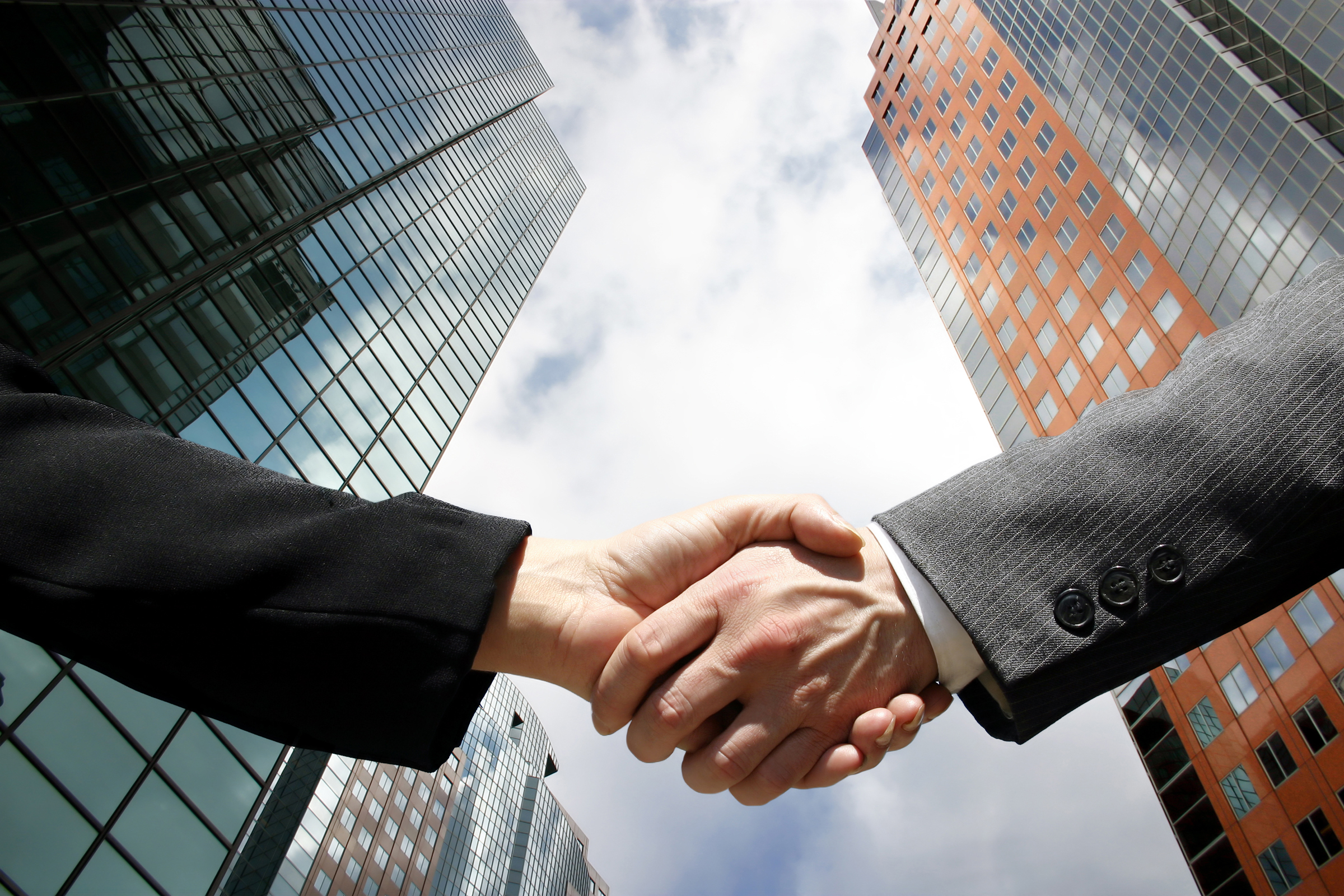 [Speaker Notes: (1) ニューエイジ (New Age)は神(かみ)様(さま)のようになれると言(い)います
(2) フリーメイソン(Free Mason)は、悪霊(あくれい)文化(ぶんか)を作(つく)っています
(3) 統合(とうごう)宗教(しゅうきょう)運動(うんどう)が起(お)きています]
3
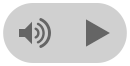 これから　おこる　もんだいが、
もっと　しんこくです
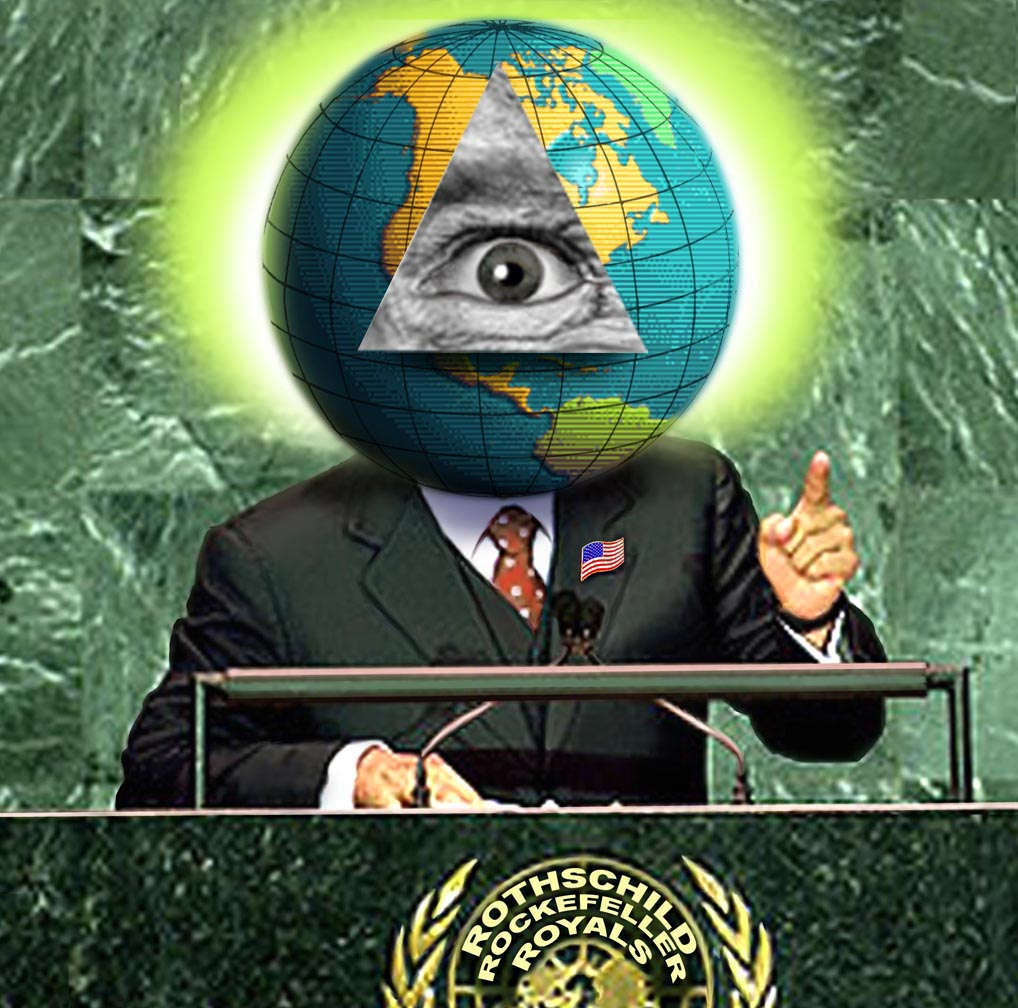 [Speaker Notes: (1) 統合(とうごう)政府(せいふ)によって、第(だい)3のバベルの塔(とう)運動(うんどう)が起(お)きます
(2) 統合(とうごう)経済(けいざい)によって、第(だい)3のMason（メイソン）運動(うんどう)が出(で)てきます
(3) 混合(こんごう)宗教(しゅうきょう)によって、第(だい)3の統合(とうごう)宗教(しゅうきょう)運動(うんどう)が出(で)てきます]
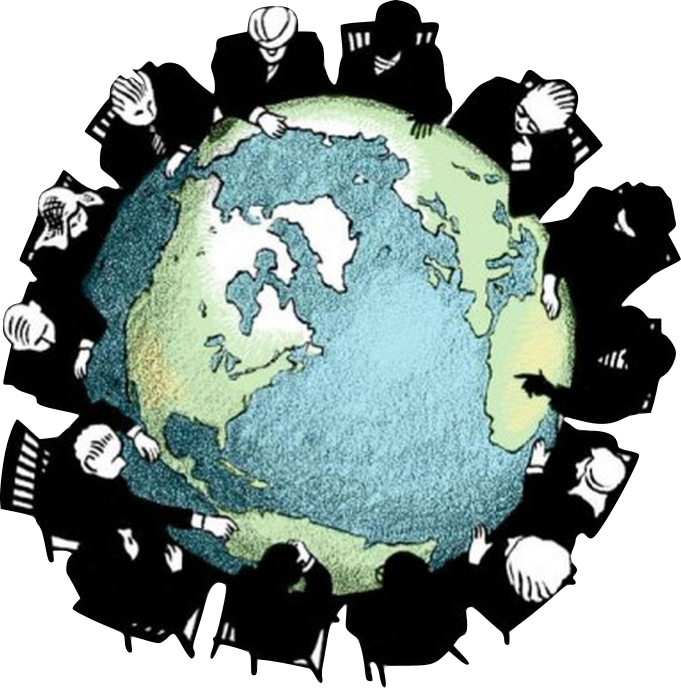 [Speaker Notes: (1) 統合(とうごう)政府(せいふ)によって、第(だい)3のバベルの塔(とう)運動(うんどう)が起(お)きます
(2) 統合(とうごう)経済(けいざい)によって、第(だい)3のMason（メイソン）運動(うんどう)が出(で)てきます
(3) 混合(こんごう)宗教(しゅうきょう)によって、第(だい)3の統合(とうごう)宗教(しゅうきょう)運動(うんどう)が出(で)てきます]
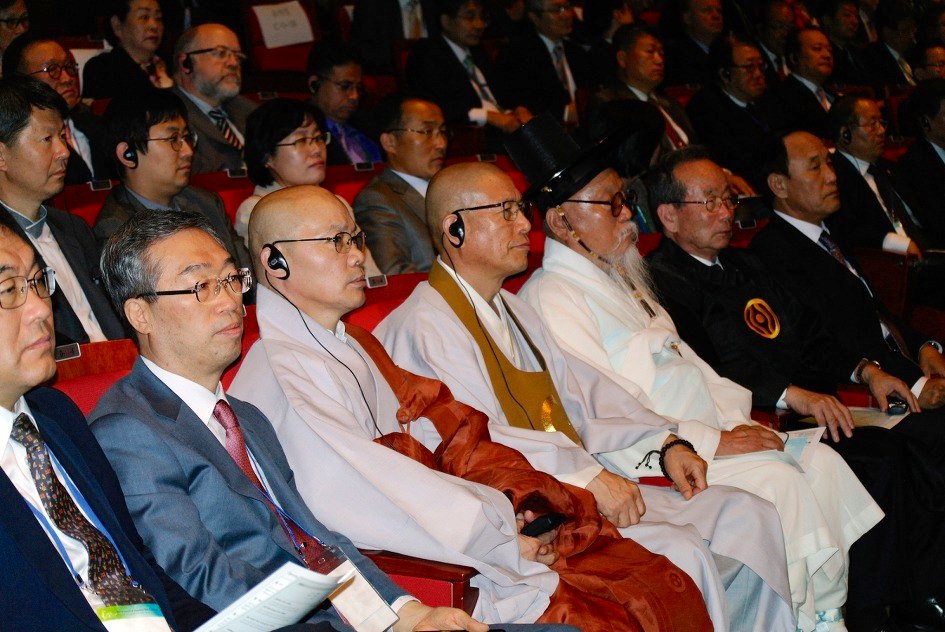 [Speaker Notes: ((1) 統合(とうごう)政府(せいふ)によって、第(だい)3のバベルの塔(とう)運動(うんどう)が起(お)きます
(2) 統合(とうごう)経済(けいざい)によって、第(だい)3のMason（メイソン）運動(うんどう)が出(で)てきます
(3) 混合(こんごう)宗教(しゅうきょう)によって、第(だい)3の統合(とうごう)宗教(しゅうきょう)運動(うんどう)が出(で)てきます]
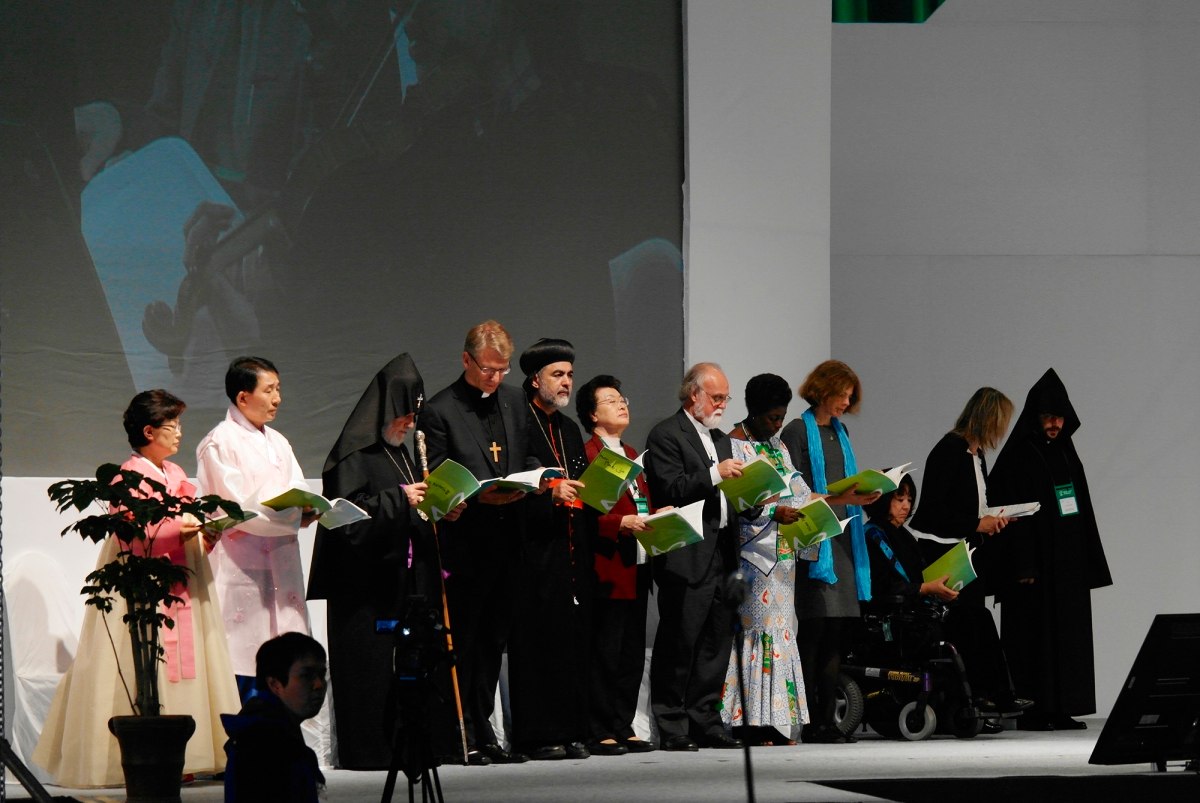 [Speaker Notes: (1) 統合(とうごう)政府(せいふ)によって、第(だい)3のバベルの塔(とう)運動(うんどう)が起(お)きます
(2) 統合(とうごう)経済(けいざい)によって、第(だい)3のMason（メイソン）運動(うんどう)が出(で)てきます
(3) 混合(こんごう)宗教(しゅうきょう)によって、第(だい)3の統合(とうごう)宗教(しゅうきょう)運動(うんどう)が出(で)てきます]
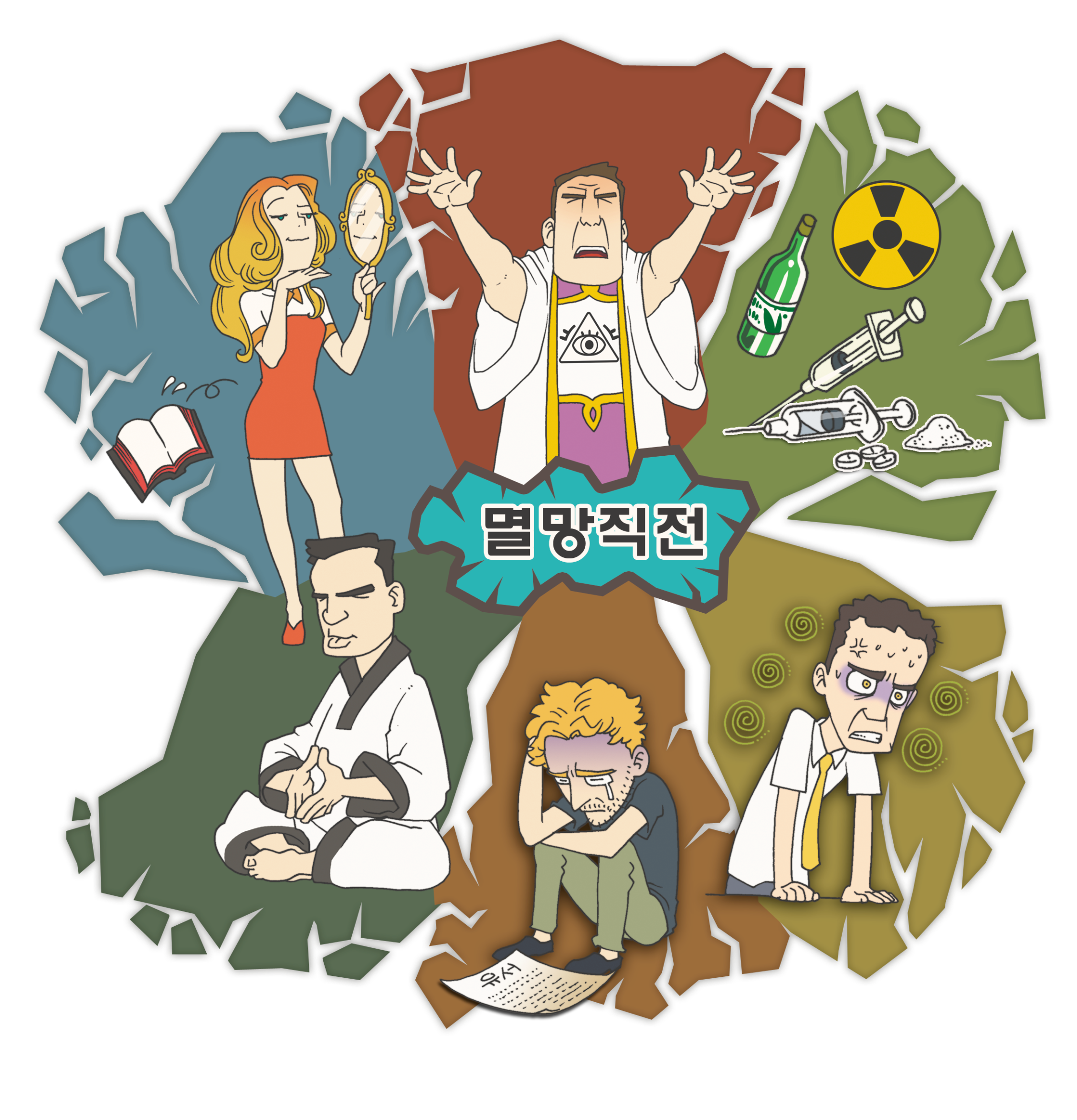 めつぼう
ちょくぜん
[Speaker Notes: (1) 統合(とうごう)政府(せいふ)によって、第(だい)3のバベルの塔(とう)運動(うんどう)が起(お)きます
(2) 統合(とうごう)経済(けいざい)によって、第(だい)3のMason（メイソン）運動(うんどう)が出(で)てきます
(3) 混合(こんごう)宗教(しゅうきょう)によって、第(だい)3の統合(とうごう)宗教(しゅうきょう)運動(うんどう)が出(で)てきます]
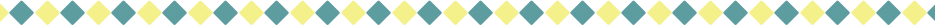 せんせいと　フォーラムしよう
へびの　あたまを　ふみくだく
おんなのしそんとは　だれを　しめす
ことばなのか　はなしあって　みましょう
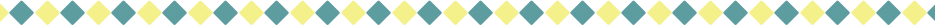